Language AccessHow to meet your legal obligations and make your programs accessible
Presenters
Golda Philip, JD/MPH—Deputy Director
HRSA Office for Civil Rights, Diversity, and Inclusion (OCRDI)
Sarah Williams, JD—Civil Rights Analyst
HRSA Office for Civil Rights, Diversity, and Inclusion (OCRDI)
2
Training goals
What is Language Access?
Language access is achieved when individuals with Limited English Proficiency (LEP) can communicate effectively with your program staff and participate in your programs and activities.
4
Key Terms
5
Importance of Language Access
6
Language Access: The Law
Enforcement and Compliance
8
Recipient Obligations
Recipients must take reasonable steps to ensure meaningful access to their programs and services.
9
Conducting a Needs Assessment
10
Developing an effective Language Access Plan
11
Identifying LEP Individuals who need language assistance
Many LEP individuals will self-identify as LEP by either a) indicating that they have difficulty speaking/understanding English or b) asking for an interpreter. 

If an individual has difficulty holding a conversation in English or is unable to answer simple questions, they may be LEP.  To confirm, you could ask: 
Are you able to easily understand English?
What language do you speak at home?



Use language identification cards or "I speak cards"
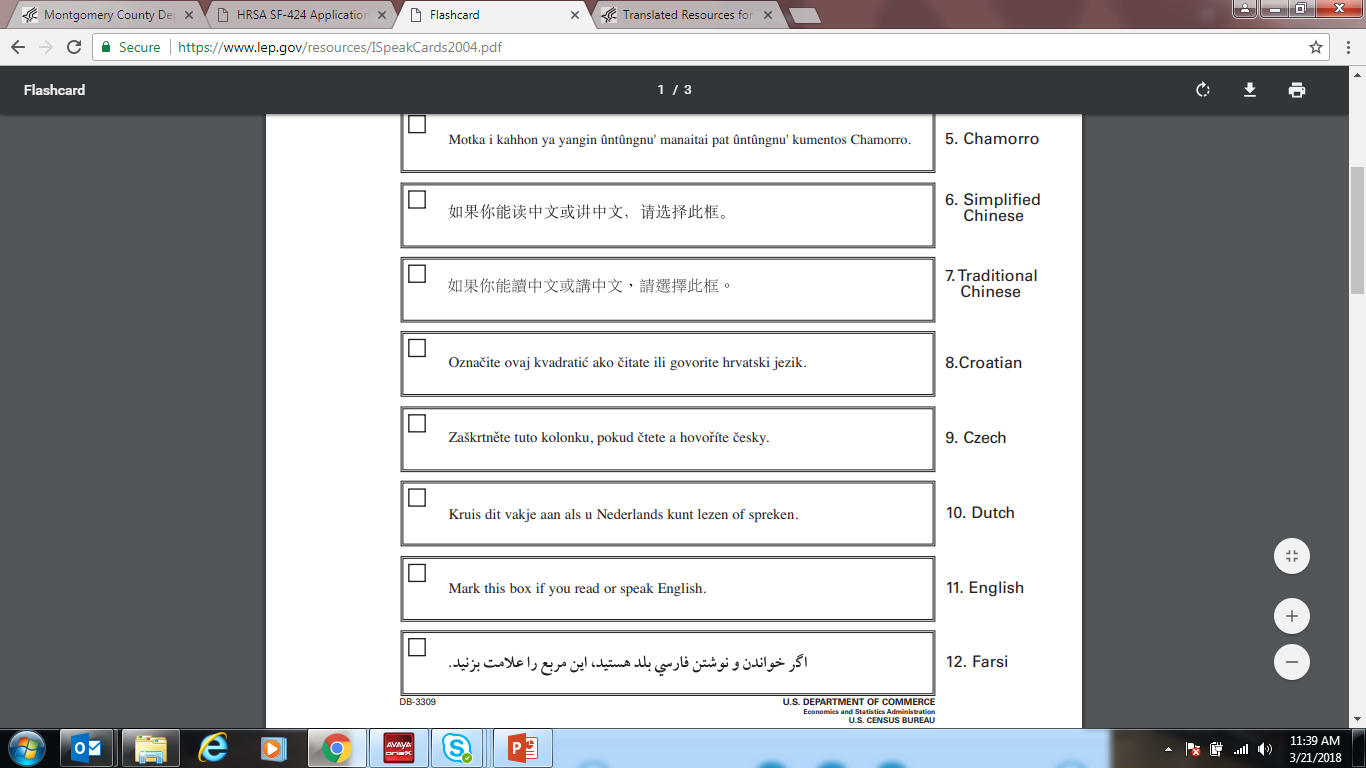 12
Language Assistance Services
An effective language access plan includes information about the ways in which language assistance will be provided.

Recipients may want to include information on the following:
Types of language services available
Written Translation
In-Person Oral Interpretation
Video or Telephonic Oral Interpretation
How to ensure the quality of interpreting and translation services you provide
13
Staff Training
An effective language access plan will include a process for identifying staff who need to be trained and a process for training them.

 Training should ensure that:
Staff know about LEP policies and procedures.
Staff with regular public contact are trained to work effectively with in-person and telephone interpreters.

Recipients have flexibility in deciding the manner in which the training is provided.
The more frequent the contact with LEP individuals, the greater the need will be for in-depth training.
14
Notice to LEP Individuals
It’s important for the recipient to inform LEP individuals of what language services are available and that they are free of charge. 

Notice could be provided to LEP individuals by:
Posting signs in intake areas and other entry points
Posting notice on your website
Including notice outreach documents
Providing notice during initial point of contact

Recipients should provide this notice in a language that LEP persons will understand.
https://www.hhs.gov/civil-rights/for-individuals/section-1557/translated-resources/index.html
15
Monitoring and Updating the Language Access Plan
An effective language access plan should include a process for a recipient to monitor the implementation of its plan and for updating its plan as necessary
Recipients should regularly review the following :
Current LEP populations in service area or population affected or encountered.
Frequency of encounters with LEP language groups.
Nature and importance of activities to LEP persons.
Availability of resources.
Whether existing assistance is meeting the needs of LEP persons.
Whether staff knows and understands the LEP plan and how to implement it.
Whether identified sources for assistance are still available and viable.
16
Using Grant Funds for Language Access Services
Consider your language access costs and include those in your grant application.  After the award is made you may formally request permission from HRSA to rebudget for unanticipated costs.  
Budgeted costs must be:
Allowable
Necessary and reasonable for the performance of the Federal award
Conform to any limitations or exclusions
Allocable
Incurred specifically for the Federal award
Be necessary to the overall operation of the non-Federal entity and is assignable in part to the Federal award
Reasonable
Generally recognized as ordinary and necessary 
Comparable to market prices for goods or services
Consult with the HRSA Grants Management Specialist and/or Project Officer
17
Using Grant Funds for Language Access Services (continued)
Some HRSA programs have legislative requirements to provide language access services.  An example is the Health Center Program: 
A health center which serves a population that includes a substantial proportion of individuals of limited English-speaking ability must:
Develop a plan and make arrangements for interpretation and translation that are responsive to the needs of such populations for providing health center services to the extent practicable in the language and cultural context most appropriate to such individuals; and
Provide guidance to appropriate staff members with respect to cultural sensitivities and bridging linguistic and cultural differences.
These services can be provided directly by health center employees or volunteers or through formal written contracts or agreements.  
Provision of services is mandated as long as the health center shows they have an applicable population,  so the health center may use Federal grant funds to provide these services subject to meeting the budgeting requirements mentioned previously.
18
Practice Scenarios
You are a small organization with few resources.  Can you use google translate to translate important program information for LEP participants?
You have conducted an assessment and found that 99% of your service population is made up of English and Spanish speakers.  You translate vital documents into Spanish and hire bilingual staff to assist Spanish speakers.  One day you encounter an applicant who speaks Igbo. What are your obligations?
Based on your assessment, you included language access services costs in your grant application and were approved.  Nine months into the grant period you realize that you have additional language services costs that you did not foresee. What do you need to do to allow your organization to use your current award for these services?
You are a small health care provider that is able to provide language services via a video remote interpreter.  A patient brings her 17 year old daughter to her appointment and indicates that she does not trust the technology and would prefer for her daughter to act as her interpreter instead.  What do you do?
19
Language Access Resources
HRSA Manage Your Grant Page
https://www.hrsa.gov/grants/manage/index.html
LEP.gov
Department of Justice Website with compiled Language Access resources
https://www.lep.gov/resources/ISpeakCards2004.pdf  (“I speak” cards)
HHS Office for Civil Rights LEP Guidance
https://www.hhs.gov/civil-rights/for-individuals/special-topics/limited-english-proficiency/index.html 
HHS LEP Guidance for FFA Recipients
https://www.hhs.gov/civil-rights/for-individuals/special-topics/limited-english-proficiency/guidance-federal-financial-assistance-recipients-title-VI/index.html
20
Contact
HRSA Office of Civil Rights, Diversity, and Inclusion
HRSACivilRights@hrsa.gov 
301-443-5636

Budget, reporting and other administrative requirement questions: 
Contact your Grants Management Specialist (on the last page of your Notice of Award)

Project goals, scope and other programmatic requirement questions: 
Contact your Project Officer (on the last page of your Notice of Award)
21